Лабораторная работа № 2 Анализ главных компонент
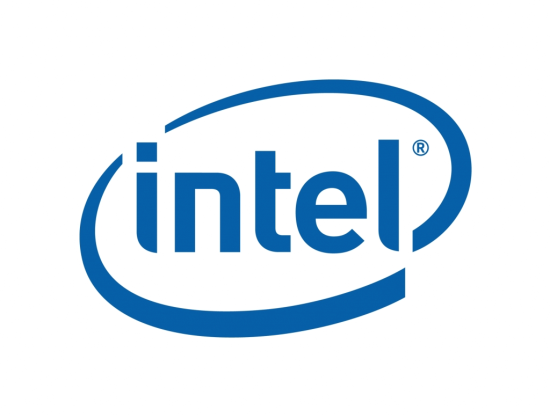 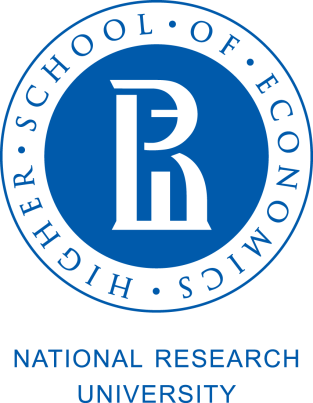 Основные приложения
Dimensionality reductionСнижение размерности данных при сохранении всей или большей части информации
Feature extractionВыявление и интерпретация скрытых признаков
2
Анализ заемщиков банка
Задача : Проанализировать заемщиков банка на основе  различных данных
3
Данные могут быть:
Личные данные
Семейное положение
Образование
Финансовое состояние
Имущество
Кредитная история
…
4
Пример: Give Me Some Credit*
* https://www.kaggle.com/c/GiveMeSomeCredit
5
Пример: Give Me Some Credit*
6
* https://www.kaggle.com/c/GiveMeSomeCredit
Задача снижения размерности
Представить набор данных меньшим числом признаков таким образом, чтобы потеря информации, содержащейся в оригинальных данных, была минимальной.
7
Principal Component Analysis
Данные заданы матрицей                 размерности n×m, где             и             , n – число наблюдений (объектов),        m – число признаков.
8
Principal Component Analysis
Обозначим за C (m×m) матрицу ковариаций признаков матрицы X:



В матричном виде:
9
Principal Component Analysis
Вариация i-го признака: 
 Общая вариация данных:

 Задача: найти ортогональные векторы     такие,  что                             т.е. проекция данных на которые позволит сохранить наибольшую вариацию
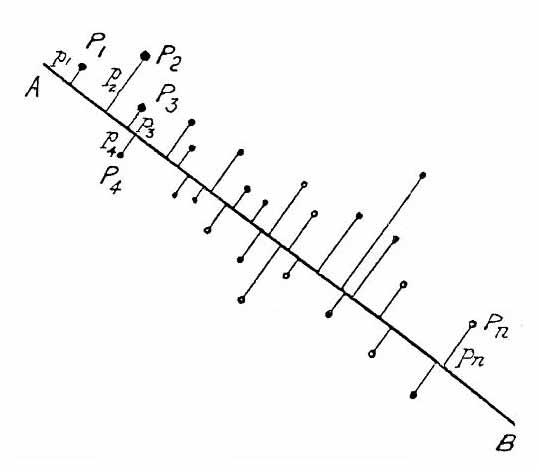 10
Principal Component Analysis
Матрица C симметричная и положительно определена. Имеет место равенство:
11
Principal Component Analysis
Главные компоненты:


 Доля объясненной вариации:
12
Решение в R
Подготовка R-сессии
Подготовка данных
# Изменение опций по умолчанию
options(digits = 10, "scipen" = 10) 

# Установка рабочей директории
setwd("path/to/wd") 

# Загрузка пакетов
require(magrittr) 
c("data.table", "dplyr", "ggplot2") %>% 
   sapply(require, character.only = TRUE)
# Загрузка данных
X <- data.table::fread("cs-data.csv", drop = c(1), showProgress = FALSE)
# Удаление объектов с пропущенными значениями атрибутов
X <- na.omit(X)
# Размерность данных (число наблюдений и признаков)
dim(X) 

[1]  201669   10 

# Ранг матрицы X
Matrix::rankMatrix(X)[1]

[1] 10

# Стандартизация данных
Y <- scale(X, center = T, scale = T)
13
Решение в R
Для выполнения PCA воспользуемся функцией princomp из пакета stats (встроен в базовый дистрибутив R)
# Вычисляем матрицу ковариаций
Y_cov <- cov.wt(Y)

# Выполняем PCA
Y_pca <- princomp(x = Y, covmat = Y_cov, scores = TRUE)
str(Y_pca)
14
Доля объясненной вариации
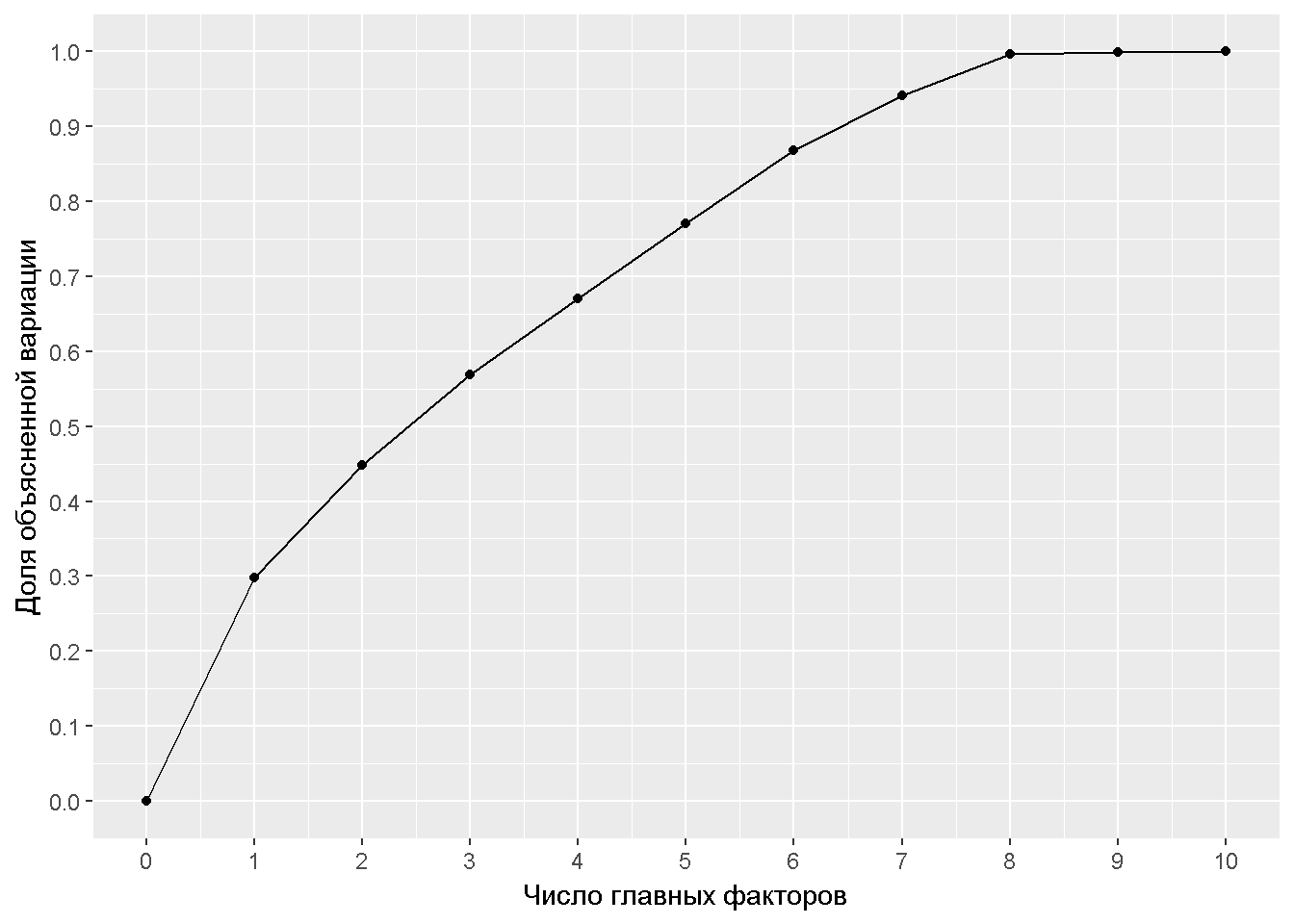 # Доля объясненной вариации
e_var <- c(0, 
           sapply(1:(length(Y_pca$sdev^2)), 
                  function(x, y) {sum(y[1:x])/sum(y)}, 
                  y = Y_pca$sdev^2))

ggplot(mapping = aes(x = 0:(length(e_var)-1), y = e_var)) + 
    geom_point() + geom_line() + 
    xlab("Число главных факторов") + 
    ylab("Доля объясненной вариации") + 
    scale_x_continuous(breaks = 0:(length(e_var)-1)) + 
    scale_y_continuous(breaks = seq(0, 1, 0.1))
15
Интерпретация главных факторов
# Число главных компонент
k <- 6

# Матрица нагрузок
L <- Y_pca$loadings[ ,1:k] %*% 
    t(diag(Y_pca$sdev[1:k])) %>%
    as.data.frame

rownames(L) <- colnames(X) 
colnames(L) <- paste("u", 1:k, sep = "")

# Округлим значения для удобного просмотра 
round(L, 3)
16
Интерпретация главных факторов
Исходя из структуры матрицы корреляций, можно предложить следующую  интерпретацию:
U1: История просроченных выплат по кредитам
U2: Имеющиеся кредиты
U3: Показатель независимости
U4: Задолженности
U5: Показатель расточительности
U6: Доход
17
Решение в pyDAAL
import numpy as np
from sklearn.preprocessing import scale

# Чтение данных
data = np.genfromtxt("cs-data.csv", 
                                   delimiter = ',',                                       
                                   dtype=np.double, 
                                   skip_header = 1,   
                                   usecols=list(range(1, 11)))
# Удаление объектов с пропусками
data = data[~np.isnan(data).any(axis = 1)]
# Стандартизация
data = scale(data)
print("Размерность данных \n", data.shape, "\n")

# Матрица ковариаций признаков
cov_data = np.cov(data.transpose())
# Перевод в NumericTable
cov_nt = HomogenNumericTable(cov_data)
# Выполнение PCA
from daal.algorithms.pca import Batch_Float64CorrelationDense, 
                                                    data, eigenvalues, eigenvectors
algorithm = Batch_Float64CorrelationDense()
algorithm.input.setDataset(data, cov_nt)
result = algorithm.compute()

# Перевод в NumPy объект
loadings = getArrayFromNT(result.get(eigenvectors))
ev = getArrayFromNT(result.get(eigenvalues)

# Вклад каждой компоненты в объяснение вариации
var = np.round(ev/np.sum(ev), decimals=5)

print("Вклад каждой компоненты в объяснение вариации \n ", var, " \n ")
## Размерность данных 
## 201669 10 

## Вклад каждой компоненты в объяснение вариации 
## [[ 0.38183 0.15477 0.1445 0.11345 0.10845 0.06558 0.03138 0.00003 0.00001 -0. ]]
18
Singular value decomposition
Данные заданы матрицей                 размерности n×m, где             и             , n – число наблюдений (объектов),        m – число признаков.

Требуется среди всех матриц такого же размера n×m и ранга ≤ k  найти матрицу Y, для которой норма матрицы               будет минимальной.
19
Singular value decomposition
Решение зависит от матричной нормы
Наиболее подходящие: Евклидова норма и норма Фробениуса
Евклидова норма:
                                    

где            - максимальное
собственное значение матрицы A
Норма Фробениуса:
20
Singular value decomposition
Существуют такие матрицы U и V, что выполняется равенство


где U – матрица собственных векторов матрицы            ,
V – матрица собственных векторов матрицы            ,
а матрица S размерности n×m имеет на главной диагонали
элементы                      и все остальные нули, где      - сингулярные
числа матрицы X, а      - собственные числа матрицы
21
Singular value decomposition
Запишем матрицы U и V в векторном виде:


Тогда SVD разложение можно представить как
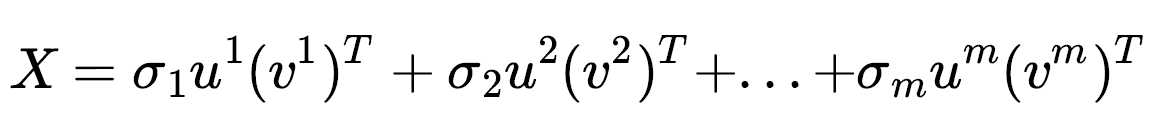 22
Singular value decomposition
Теорема Шмидта-Мирского:
     Решением матричной задачи наилучшей аппроксимации в норме Евклида и в норме Фробениуса является матрица 

Ошибки аппроксимации:
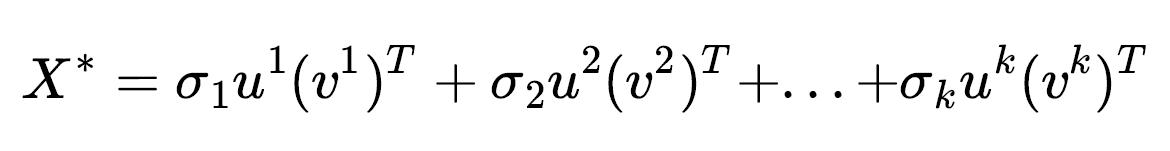 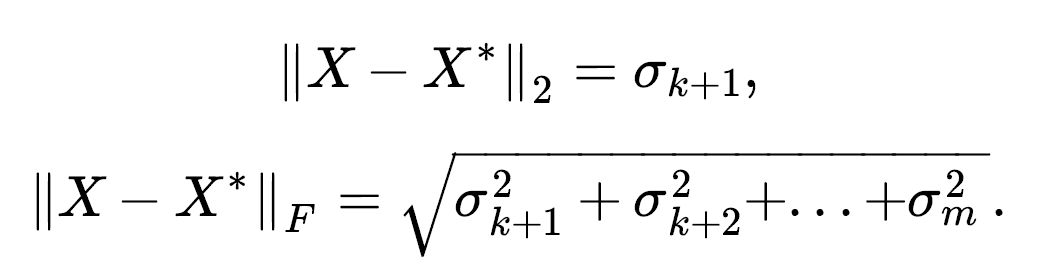 23
Выбор числа k главных факторов
Общая вариация данных:


Доля объясненной вариации:



Хорошим значением считается доля объясненной вариации ≥ 80%
24
Решение в R
Для выполнения SVD разложения воспользуемся функцией svd() из пакета stats (встроен в базовый дистрибутив R)


Функция возвращает объект класса list, состоящий из трех элементов:
d – сингулярные числа                       матрицы Y
u – матрица правых собственных векторов (матрицы           ) 
v – матрица левых собственных векторов (матрицы            )
Y_svd <- svd(Y) 
str(Y_svd)
## List of 3 
## $ d: num [1:10] 775 549 495 451 449 ... 
## $ u: num [1:201669, 1:10] 0.0000588 -0.0000238 -0.0004799 -0.0000522 -0.0000534 ... 
## $ v: num [1:10, 1:10] 0.000416 0.051466 -0.572698 0.001871 0.009995 ...
25
Доля объясненной вариации
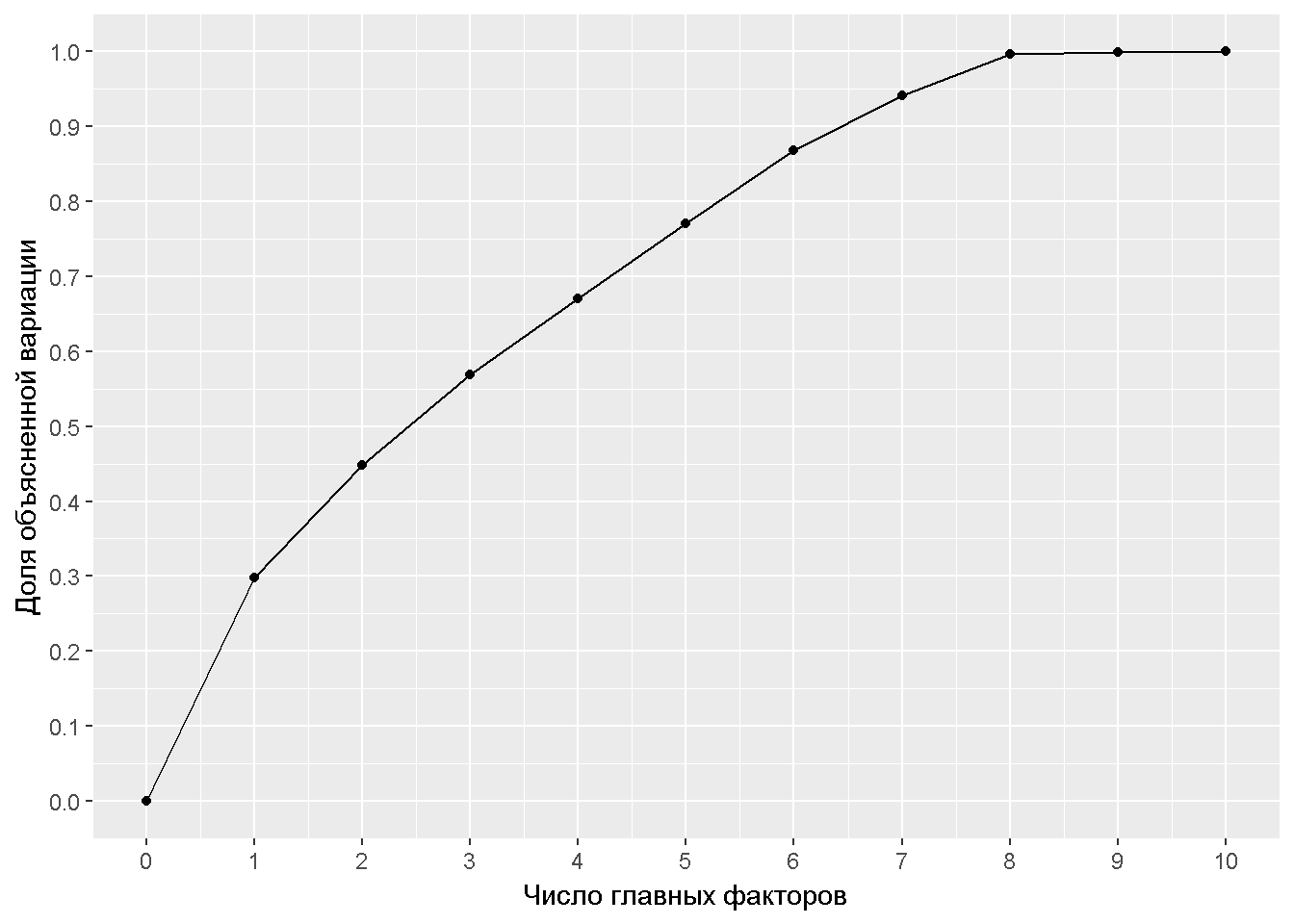 e_var <- c(0, 
                  sapply(1:(length(Y_svd$d^2)), 
                  function(x, y) {sum(y[1:x])/sum(y)}, 
                  y = Y_svd$d^2)) 

ggplot(mapping = aes(x = 0:(length(e_var)-1), y = e_var)) + 
    geom_point() + geom_line() + 
    xlab("Число главных факторов") + 
    ylab("Доля объясненной вариации") + 
    scale_x_continuous(breaks = 0:(length(e_var)-1)) + 
    scale_y_continuous(breaks = seq(0, 1, 0.1))
26
Ошибки аппроксимации
## Ошибка аппроксимации в норме Евклида
err2 <- c(Y_svd$d[2:length(Y_svd$d)], 0)

ggplot(mapping = aes(x = 1:length(err2), y = err2)) + 
  geom_point() + 
  geom_line() + 
  xlab("Число главных компонент") + 
  ylab("Ошибка в норме Евклида") + 
  scale_x_continuous(breaks = 1:length(err2))
## Ошибка аппроксимации в норме Фробениуса
errF <- c(sapply(1:(length(Y_svd$d^2)-1), 
                           function(x, y) {sqrt(sum(y[(x+1):length(y)]))}, 
                           y = Y_svd$d^2),
                0)
ggplot(mapping = aes(x = 1:length(errF), y = errF)) + 
  geom_point() + 
  geom_line() + 
  xlab("Число главных компонент") + 
  ylab("Ошибка в норме Фробениуса") + 
  scale_x_continuous(breaks = 1:length(errF))
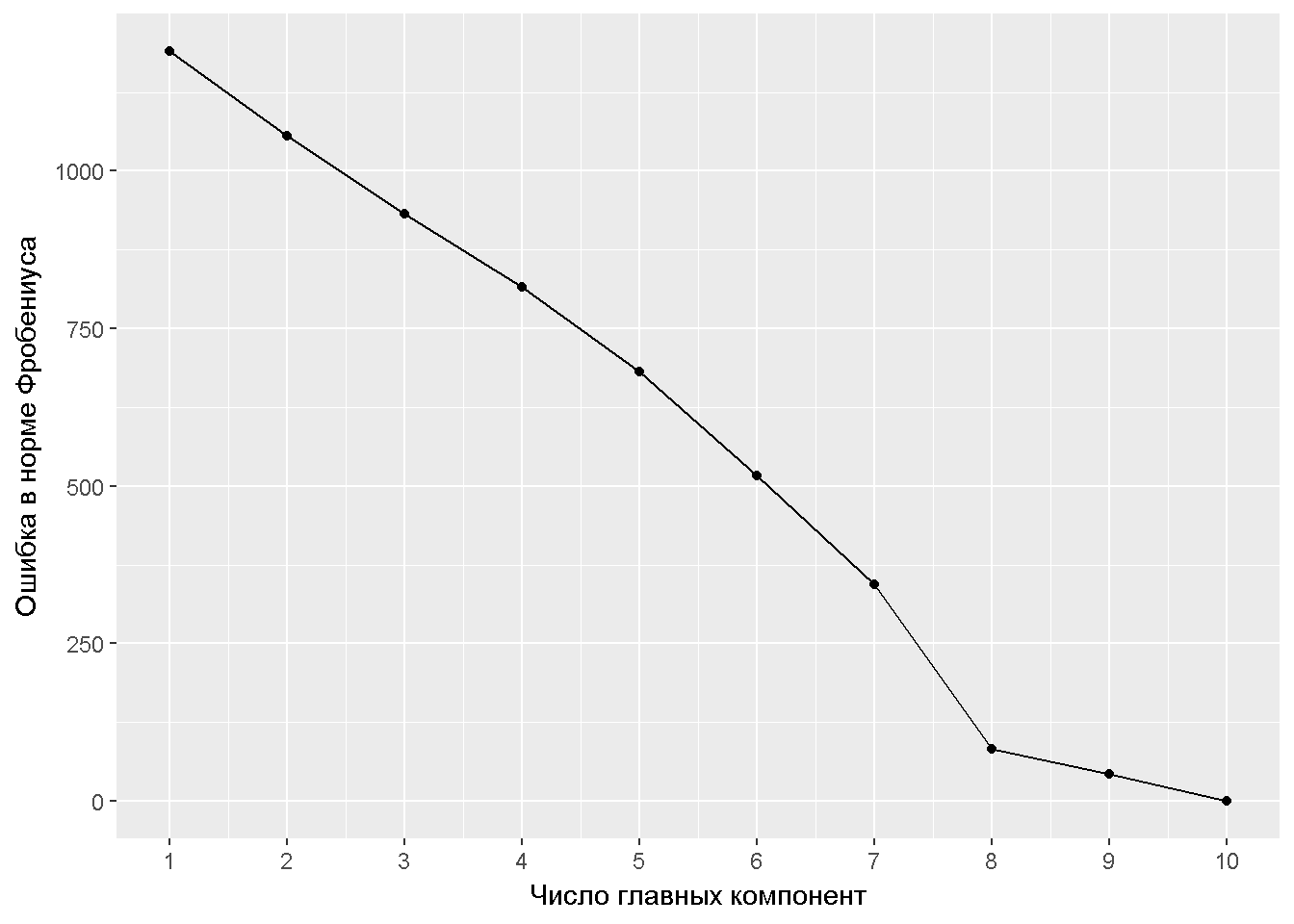 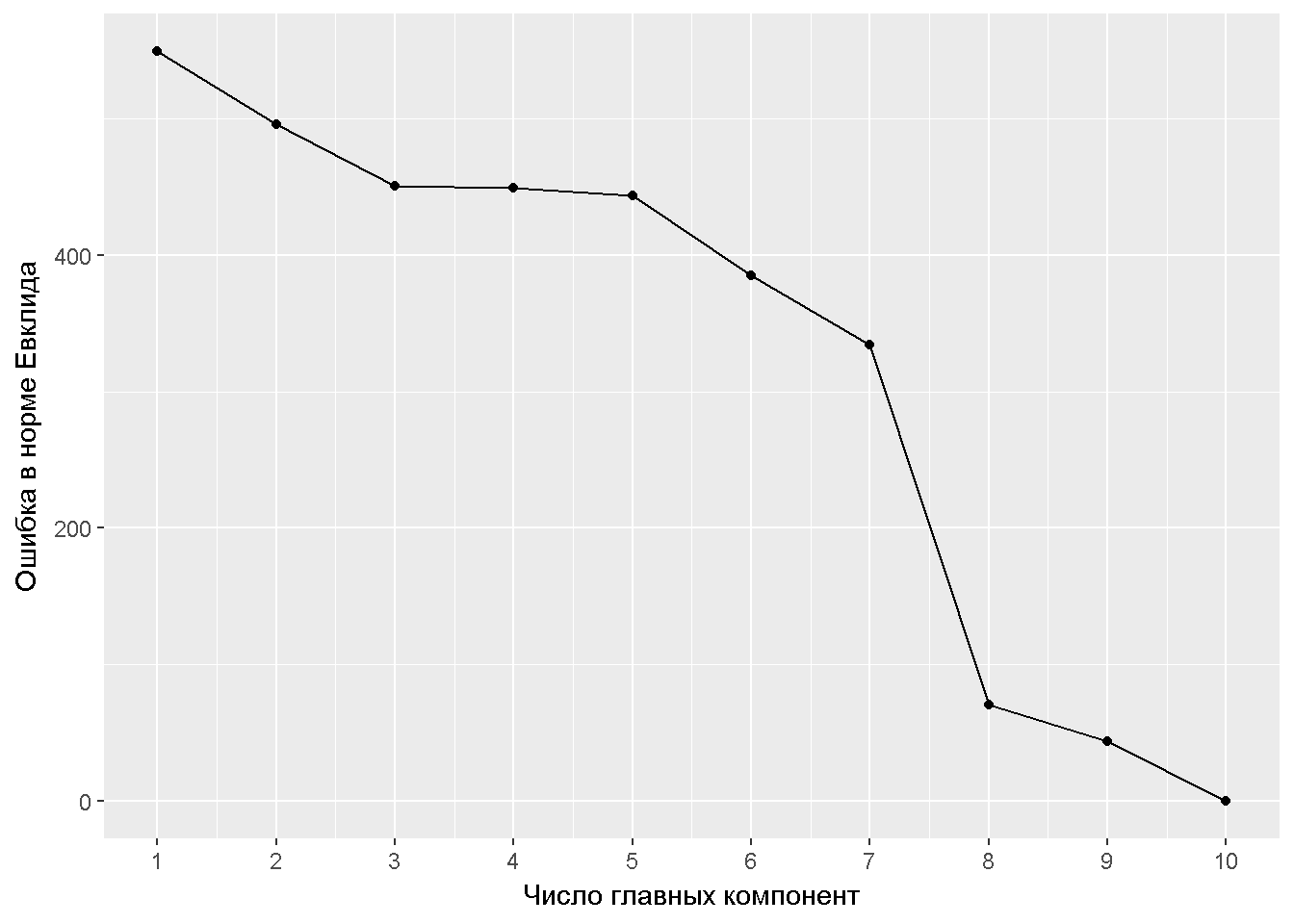 Ошибка в норме Фробениуса
Ошибка в норме Евклида
Число главных компонент
Число главных компонент
27
Интерпретация главных факторов
Результаты, полученные методом svd, совпадают с результатами,                           полученными после применения pca.
# Матрица нагрузок
L <- Y_svd$v[ ,1:k] %*% t(diag(Y_svd$d[1:k])) 

# Переход к матрице корреляций
L <- L/apply(Y, 2, norm, '2') %>%
    as.data.frame 

rownames(L) <- colnames(X) 
colnames(L) <- paste("u", 1:k, sep = "")

# Округлим значения для удобного просмотра 
round(L, 3)
28
Решение в scikit-learn
%matplotlib inline
import numpy as np
import scipy as sp
from sklearn.decomposition import PCA
import matplotlib.pyplot as plt
from sklearn.preprocessing import scale
import time

np.set_printoptions(precision=10,
                                 threshold = 10000,
                                 suppress = True)

# Загружаем данные
data = np.genfromtxt("cs-data.csv", delimiter = ',', 
                                    skip_header = 1, usecols=list(range(1, 11)))
# Удаляем наблюдения с пропущенными значениями
data = data[~np.isnan(data).any(axis = 1)]
# Приводим к стандартному виду
data = scale(data)

print("Размерность данных \n", data.shape, "\n")
29
Решение в scikit-learn
# Выполняем метод главных компонент 
pca = PCA(svd_solver='full') 
pca.fit(data) 

# Вклад каждого фактора в объяснение вариации 
print("Вклад каждого фактора в объяснение вариации \n", 
         pca.explained_variance_ratio_, "\n") 
# Рост доли объясненной вариации с увеличением числа главных факторов 
var = np.round(np.cumsum(pca.explained_variance_ratio_), decimals=4) 

plt.plot(np.arange(1,11), var)
plt.ylabel('Variation')
plt.xlabel('Number of PC')
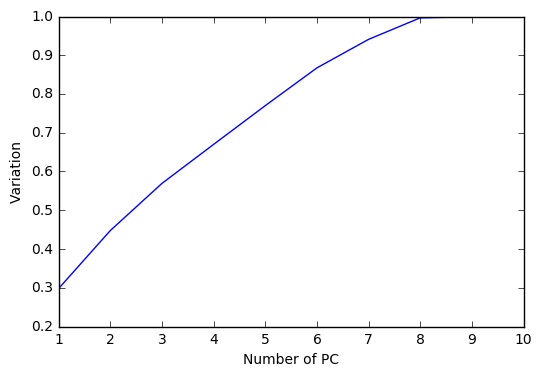 ## Размерность данных 
## (201669, 10)
 
## Вклад каждого фактора в объяснение вариации 
## [ 0.2979766397 0.1496007962 0.1217110055 0.1007219879 0.0999739517  0.0975640598 0.0735527529    
       0.055468798  0.0024871325 0.0009428757] 

## Рост доли объясненной вариации с увеличением числа главных факторов 
## [ 0.298  0.4476  0.5693  0.67  0.77  0.8675  0.9411  0.9966  0.9991  1 ]
30
Решение в pyDAAL
import numpy as np
from sklearn.preprocessing import scale

# Чтение данных
data = np.genfromtxt("cs-data.csv", delimiter = ',', 
                                    dtype=np.double, 
                                    skip_header = 1, 
                                    usecols=list(range(1, 11)))
data = data[~np.isnan(data).any(axis = 1)]
data = scale(data)

data_nt = HomogenNumericTable(data)
print("Размерность данных \n", 
          data_nt.getNumberOfRows(), 
          data_nt.getNumberOfColumns(), "\n")
# Выполнение PCA
from daal.algorithms.pca import Batch_Float64SvdDense, 
                                                    data, eigenvalues, eigenvectors
algorithm = Batch_Float64SvdDense()
algorithm.input.setDataset(data, data_nt)
result = algorithm.compute()

# Перевод в NumPy объект
loadings = getArrayFromNT(result.get(eigenvectors))
ev = getArrayFromNT(result.get(eigenvalues)

print("Вклад каждого фактора в объяснение вариации \n", ev/np.sum(ev), "\n")
        var = np.round(np.cumsum(ev/np.sum(ev)), decimals=4)
print("Рост доли объясненной вариации с увеличением числа главных факторов \n", 
         var, "\n")
## Размерность данных 
## 201669 10 

## Вклад каждого фактора в объяснение вариации 
## [[ 0.29797664   0.1496008   0.12171101   0.10072199   0.09997395   0.09756406   0.07355275   0.0554688 
       0.00248713    0.00094288]]

## Рост доли объясненной вариации с увеличением числа главных факторов 
## [ 0.298  0.4476  0.5693  0.67  0.77  0.8675  0.9411  0.9966  0.9991  1 ]
31
Latent Semantic Analysis
Document-term matrix X: строки – документы, столбцы – слова (после предобработки, нормализации, удаления стоп-слов)
Элементы матрицы      :
Term frequency (tf): сколько раз слово t встречается в документе d или производная от этого величина
TF-IDF:
32
Latent Semantic Analysis
Задача: представить документы в пространстве k признаков, где k много меньше размера словаря, с максимальным сохранением информации.
Решение: применить SVD к document-term матрице и взять первые k столбцов матриц U и V.
NB: Также данным подходом частично решается     проблема синонимов и полисемии.
33
Latent Semantic Analysis
Применяя SVD к document-term матрице, мы одновременной находим представление в k-мерном пространстве как для документов, так и для слов
documents
U
V
terms
N×k
m×k
34
Пример: 20 Newsgroups
Набор новостных статей «20 Newsgroups»
18000 новостных статей из 20 различных рубрик. 
URL: http://qwone.com/~jason/20Newsgroups/
35
Решение в scikit-learn
# Загрузка данных
from sklearn.datasets import fetch_20newsgroups_vectorized
newsgroups = fetch_20newsgroups_vectorized(subset='train', 
                                                                               remove = ('headers', 
                                                                                                 'footers', 
                                                                                                 'quotes'))
# Размерность данных
print("Размерность данных \n", newsgroups.data, "\n") 
# Применяем SVD к данным
from sklearn.decomposition import TruncatedSVD
svd = TruncatedSVD(n_components = 3000, algorithm = "randomized")
t = time.process_time()
svd.fit(newsgroups.data)
t = time.process_time() – t
# Доля объясненной вариации
print(" Доля объясненной вариации \n", svd.explained_variance_ratio_.sum(), "\n") 
# График роста доли объясненной вариации
var_nwsd = np.round(np.cumsum(svd.explained_variance_ratio_), decimals=4)
plt.plot(np.arange(1,3001), var_nwsd)
plt.ylabel('Variation'); plt.xlabel('Number of PC')
# Время выполнения
print(“Время выполнения (секунд) \n", t, "\n")
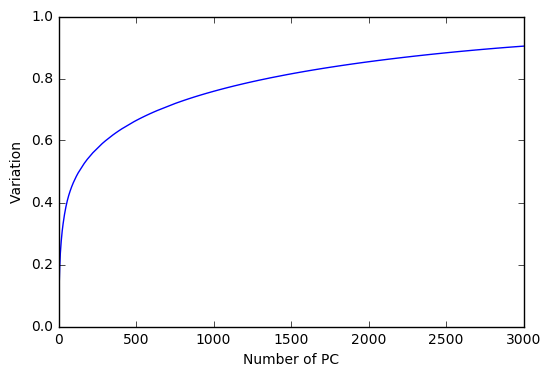 ## Размерность данных 
## <11314x101631 sparse matrix of type '<class 'numpy.float64'>' 
##                    with 1103627 stored elements in Compressed Sparse Row format>
## Доля объясненной вариации
## 0.9055
## Время выполнения (секунд)
## 1611.6875
36
Решение в pyDAAL
# Транспонируем матрицу данных и переводим из sparse в dense
nwsd = newsgroups.data
nwsd = nwsd.transpose()
nwsd_dense = nwsd.toarray()
print("Размерность данных \n", nwsd_dense.shape, "\n") 
# Перевод в NumericTable
nwsd_dense_nt = HomogenNumericTable(nwsd_dense)
# Выполнение SVD
from daal.algorithms.svd import Batch, data, singularValues, rightSingularMatrix, leftSingularMatrix
algorithm = Batch()
algorithm.input.set(data, nwsd_dense_nt)
t = time.process_time()
result = algorithm.compute()
t = time.process_time() – t
# Доля объясненной вариации
ev = np.square(getArrayFromNT(result.get(singularValues)))
var_all = ev.sum()
var = ev/var_all
var_explained = np.round(np.cumsum(var), decimals=4)
print(" Доля объясненной вариации \n", var_explained[2999].sum(), "\n") 
plt.plot(np.arange(1,3000), var_explained[0:2999])
plt.ylabel('Variation'); plt.xlabel('Number of PC')
# Время выполнения
print(“Время выполнения (секунд) \n", t, "\n")
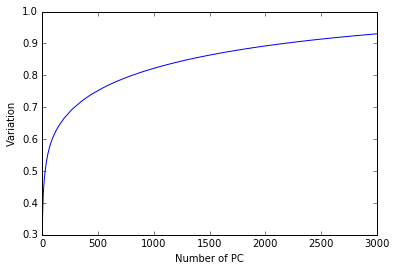 ## Размерность данных 
##    (101631, 11314)
## Доля объясненной вариации
## 0.9303
## Время выполнения (секунд)
## 11688.90625
37
[Speaker Notes: Зачем транспонируем матрицу данных? Потому что функция SVD в DAAL требует число признаков меньше числа наблюдений. Перейти от одного разложение к другому можно также через транспонирование. Сингулярные числа при этом не меняются. 

Почему работаем с dense матрицей, а не sparse как в scikit-learn? DAAL поддерживает выполнение SVD в том числе и для разреженных матриц, однако при экспериментах с CSRNumericTable python в определенный момент просто падал. Проблему решить не удалось. Для dense матрицы вычисления занимают гораздо больше времени, размер потребляемой оперативной памяти раздувается до 18Gb.]
Пример: 20 Newsgroups
k = 3000 главных факторов дает долю объясненной вариации ~ 90%
k = 1500 главных факторов дает долю объясненной вариации ~ 80%
При помощи SVD удалось эффективно снизить размерность пространства признаков в 30-60 раз.
38
Скорость вычислений
Скорость выполнения метода главных компонент в R, Scikit-learn и pyDAAL для набора данных  Give Me Some Credit на 1000 запусков.
39
Задания
Воспроизведите вычисления, представленные в лекционных материалах. Подтвердите выводы.
Рассмотрите набор данных  Turkiye Student Evaluation: 
Опишите исследуемые данные
Выберите данные по одному предмету (class) и выполните анализ главных компонент. Выделите главные факторы, дайте интерпретацию (или покажите, что этого сделать нельзя).
Выберите два предмета, которые проводил один и тот же преподаватель. Снова выполните анализ главных компонент, выделите главные факторы, постарайтесь дать интерпретацию. Сравните результаты с предыдущим пунктом.
Выполните PCA для всего набора данных. Также сравните результаты с пунктами выше.
Повторите вычисления из пунктов b - d, но для нестандартизованных данных. Сравните с соответствующими результатами, полученными на стандартизованных данных. 
Сравните время выполнения SVD в R, Scikit-learn и DAAL на полном наборе данных Turkiye Student Evaluation.
40
Приложение
from daal.data_management import HomogenNumericTable, BlockDescriptor_Float64, readOnly
import numpy as np

# Определим необходимые функции

# Данная функция переводит из NumericTable в numpy array
def getArrayFromNT(table, nrows=0):
    bd = BlockDescriptor_Float64()
    if nrows == 0:
        nrows = table.getNumberOfRows()
    table.getBlockOfRows(0, nrows, readOnly, bd)
    npa = bd.getArray()
    table.releaseBlockOfRows(bd)
    return npa

# Вывод NumericTable в консоль 
def printNT(table, nrows = 0, message=''):
    npa = getArrayFromNT(table, nrows)
    print(message, '\n', npa)
41